Volunteer Spirit and OutreachVOL. II
Christian Pack, University of Tennessee Chapter Treasurer
Mason Roddy, University of Tennessee Chapter Outreach Officer
Cole Perry, University of Tennessee Chapter Vice Chair
Objective –  The Volunteer Spirit
Create a resource to provide easy inclusion of STEM into education and grow student interest

Review of Previous Work
Areas of Improvement
Grow On-campus and Community Involvement
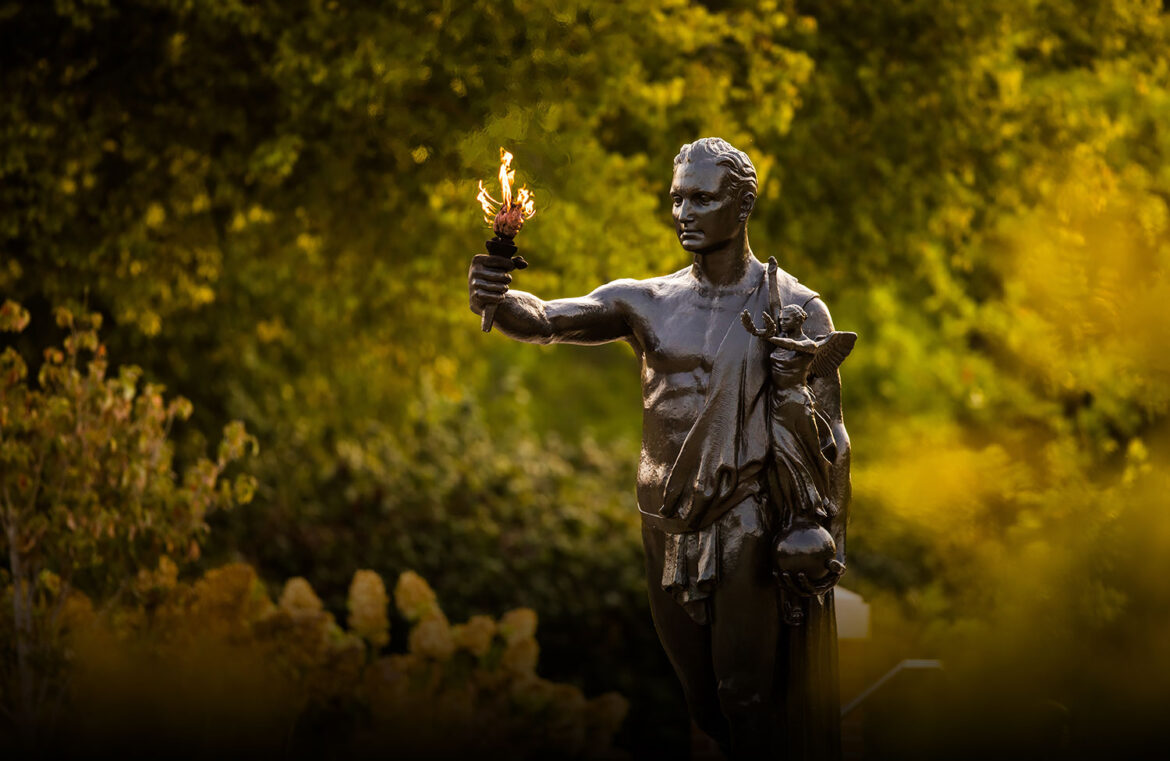 Review of Previous Work
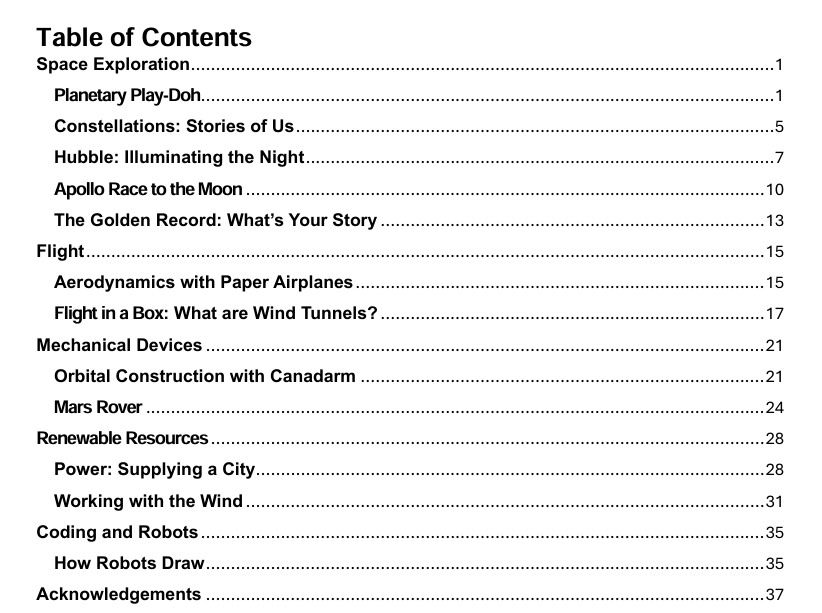 Created a workbook of STEM activates
Totaling 39 pages with 12 activities
Each lesson provided
Introduction
Materials and completion time
Relevant background information
Learning objectives
Procedure
References
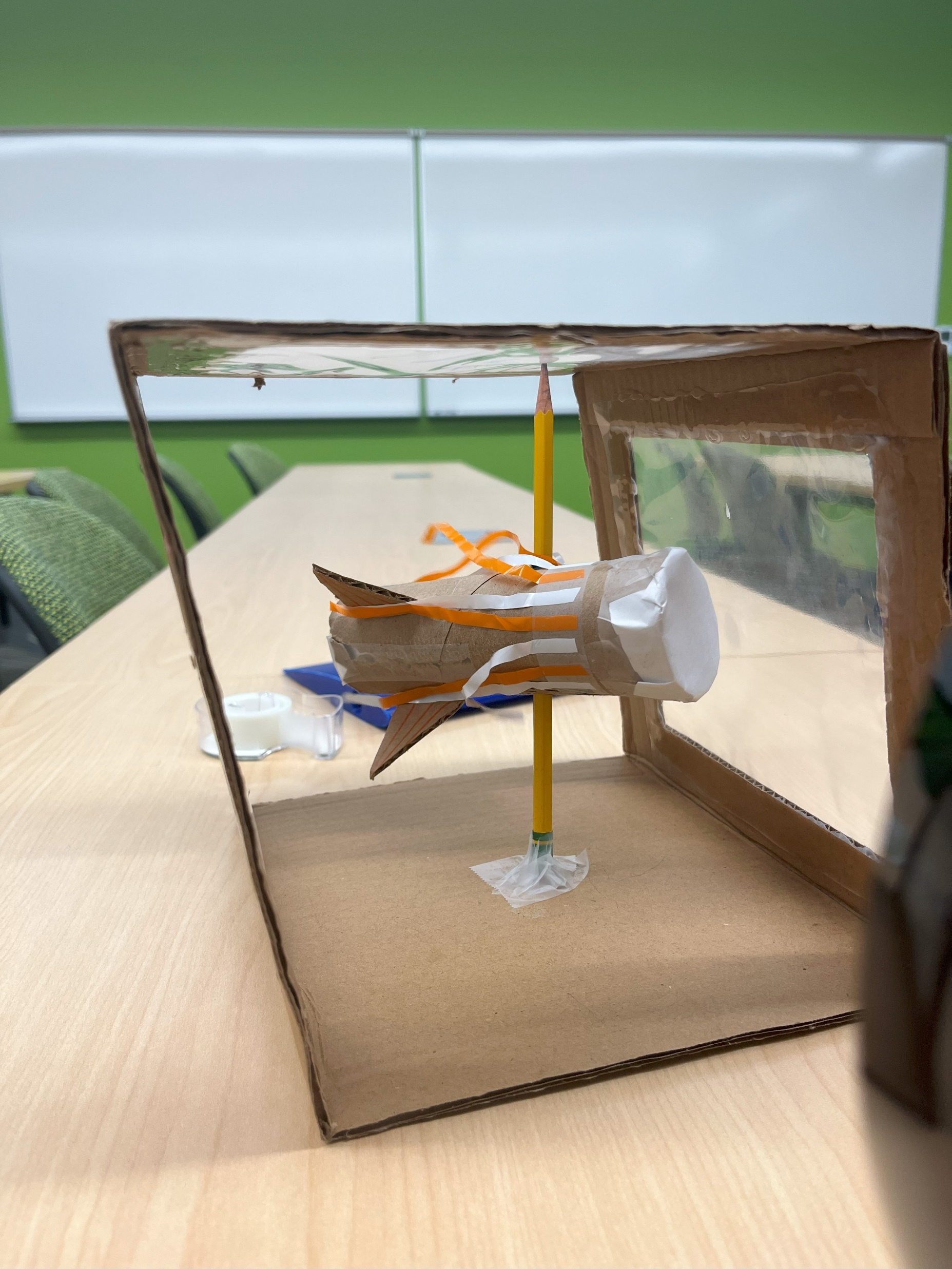 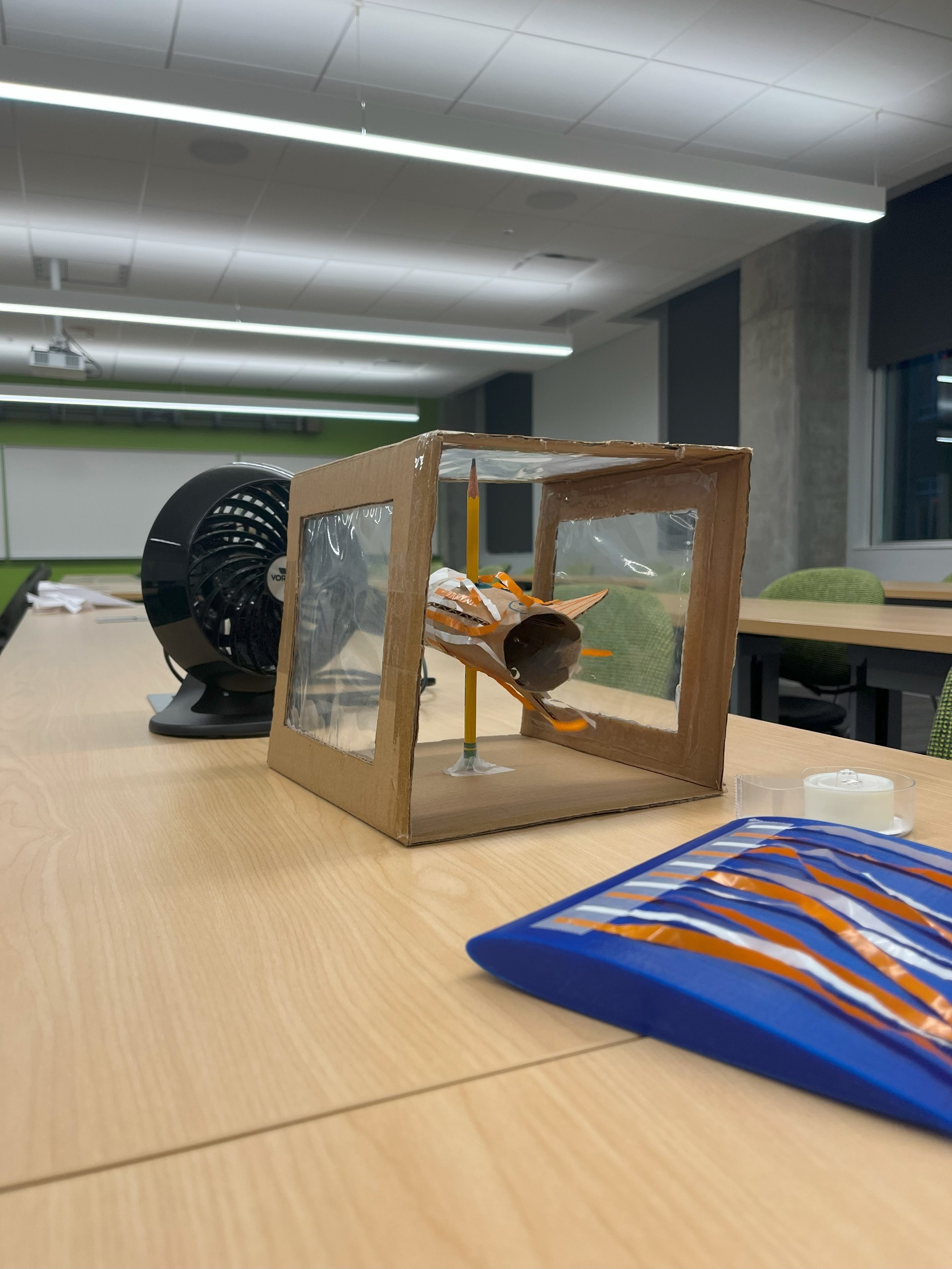 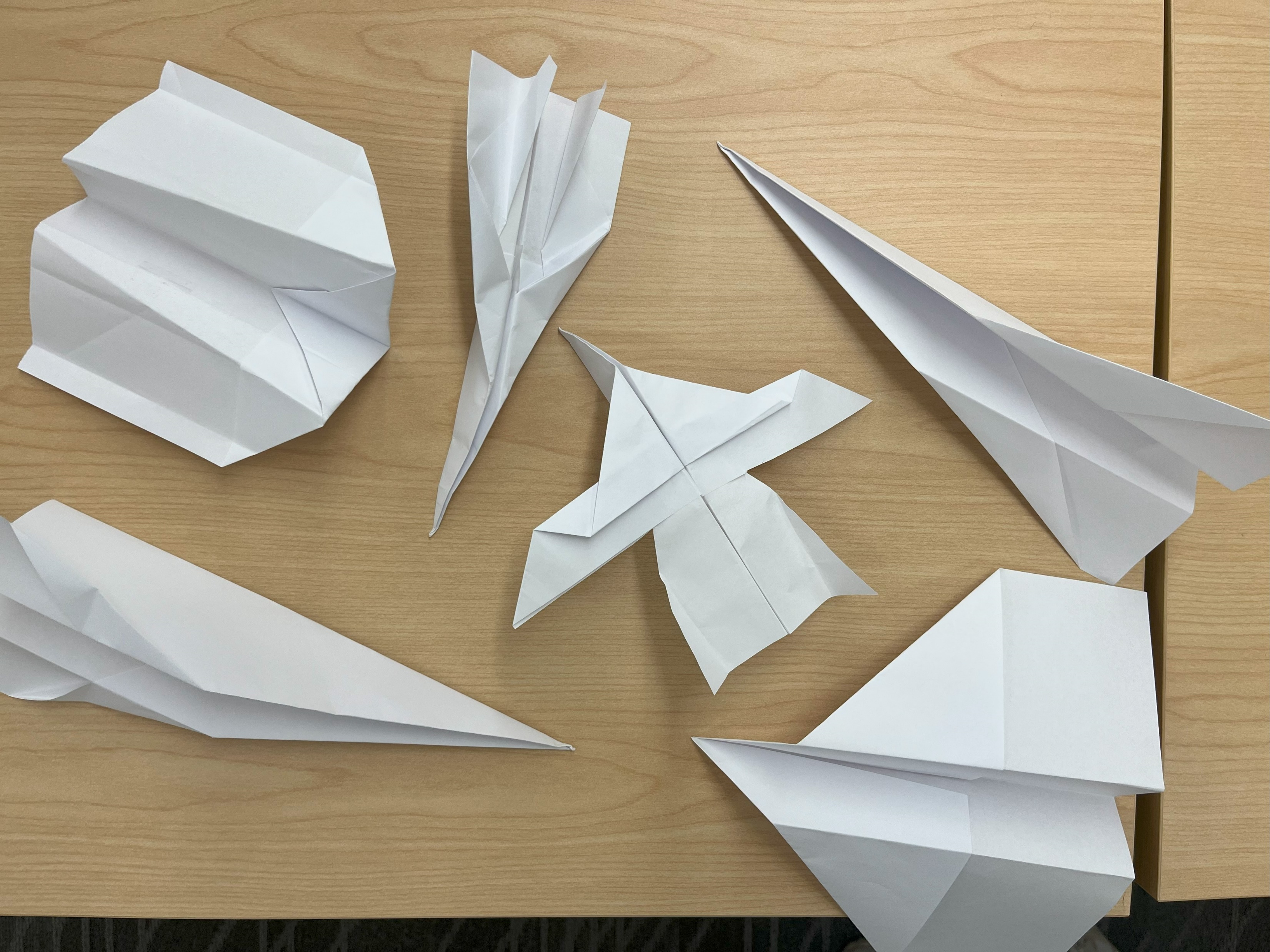 Activities
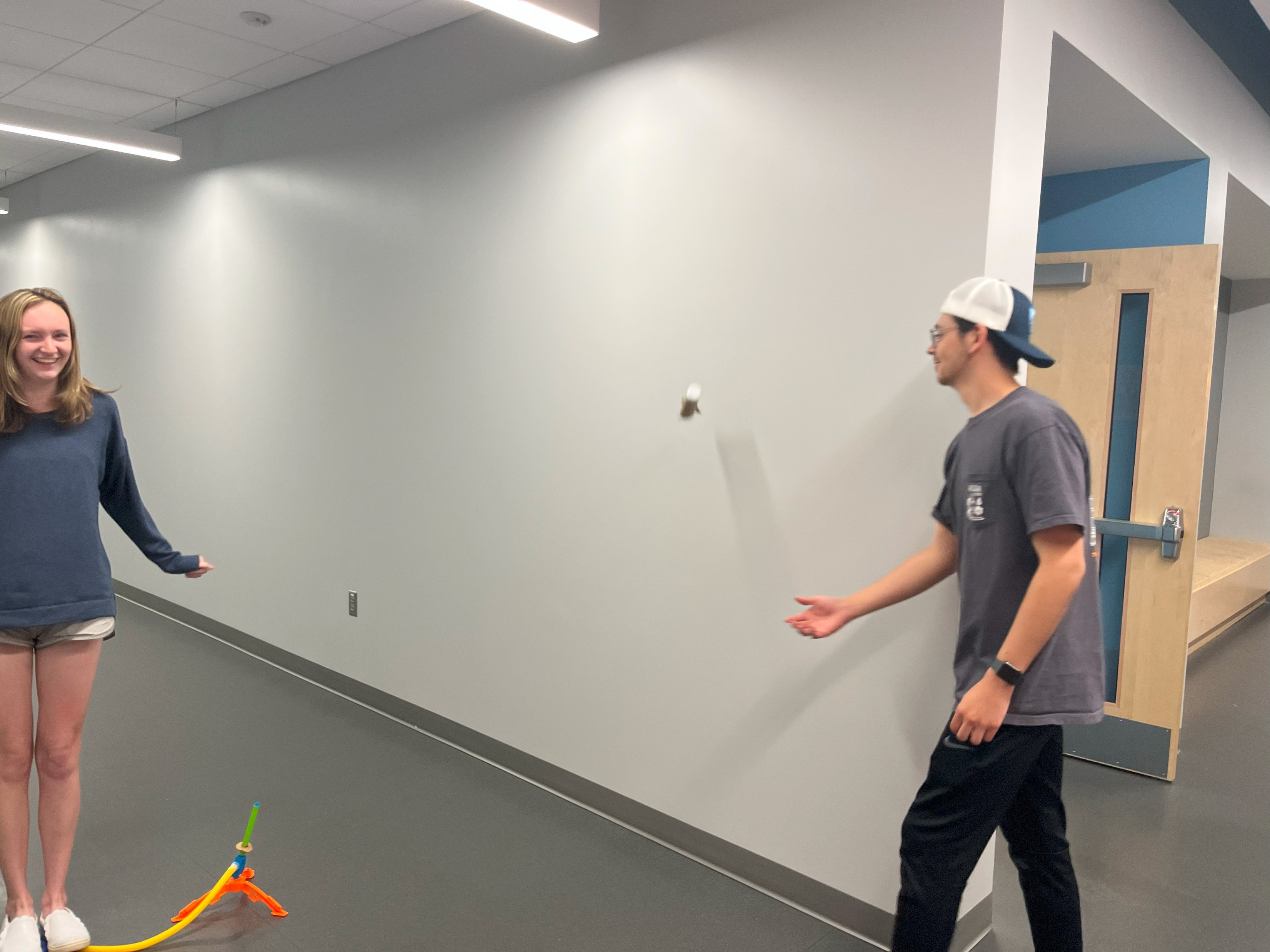 Paper Airplanes
Homemade Wind Tunnel
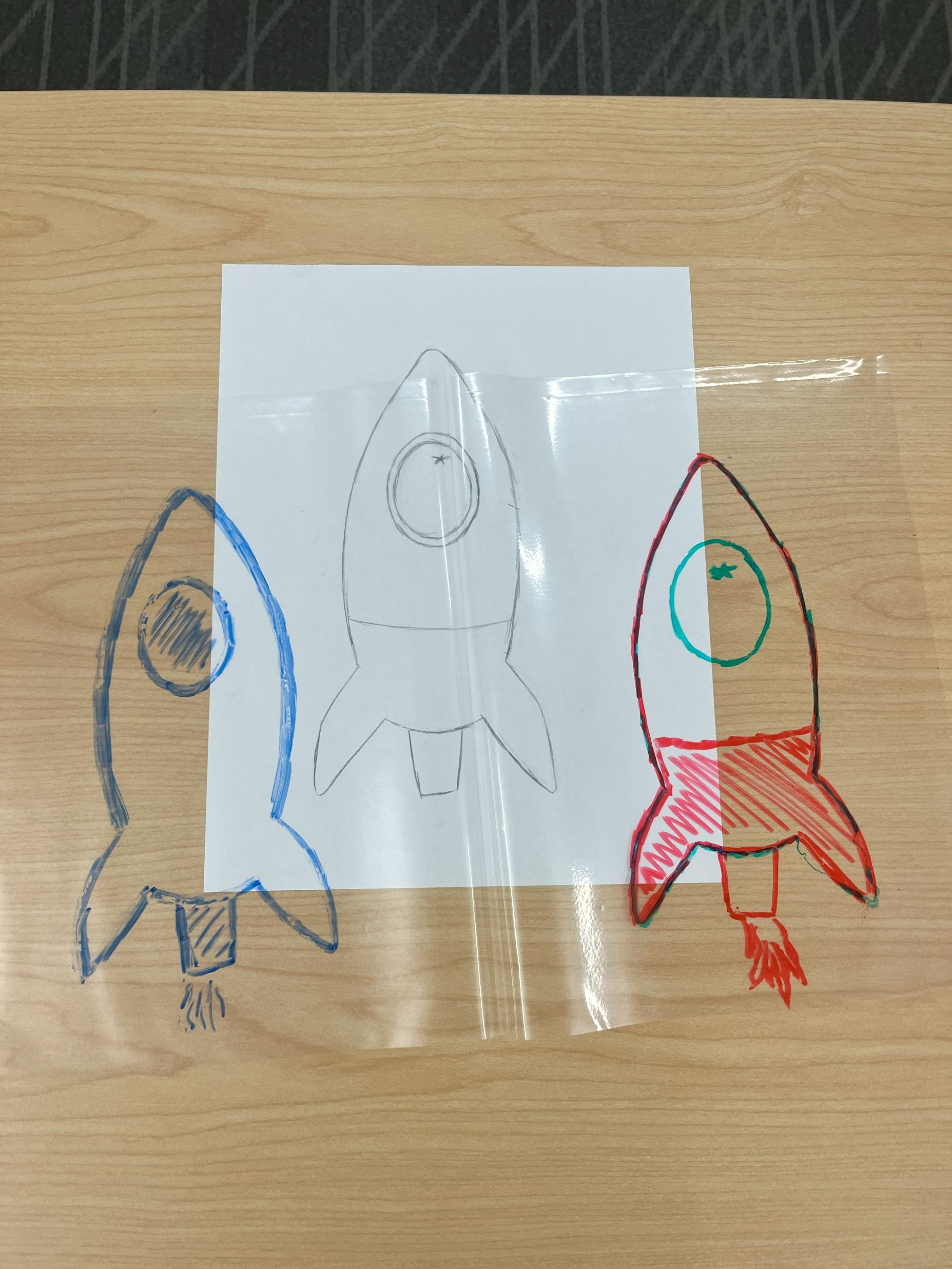 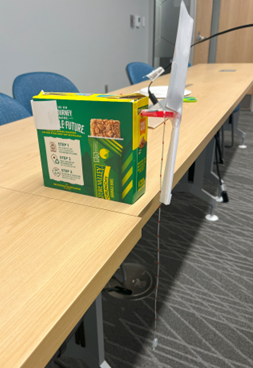 Homemade Wind Turbine
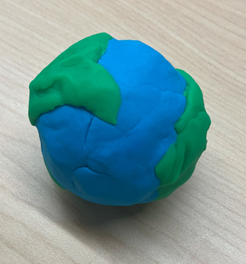 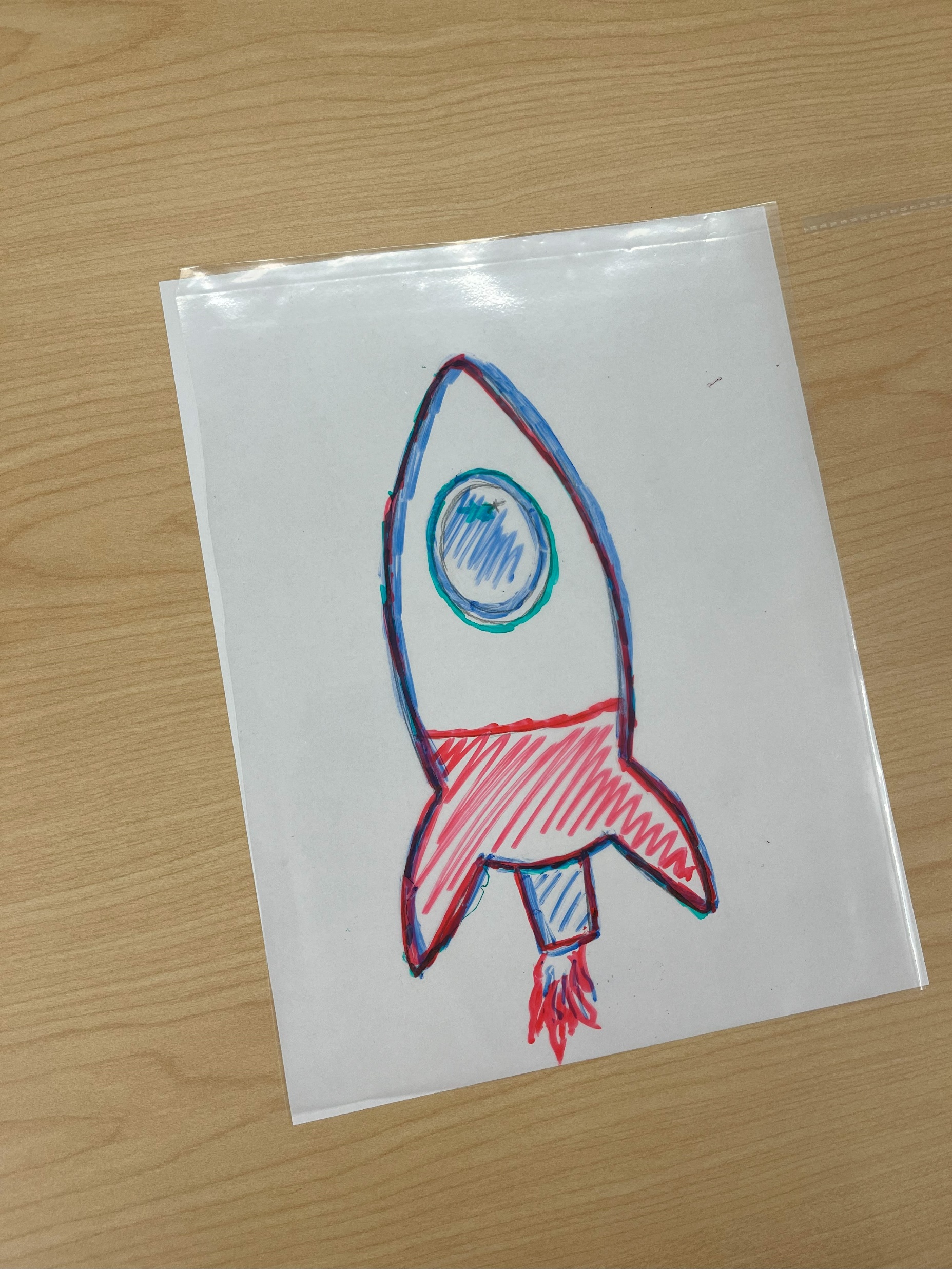 Stomp Rockets
Planetary Play-Doh
Space Telescope: Overlaying Filtered Colored Images
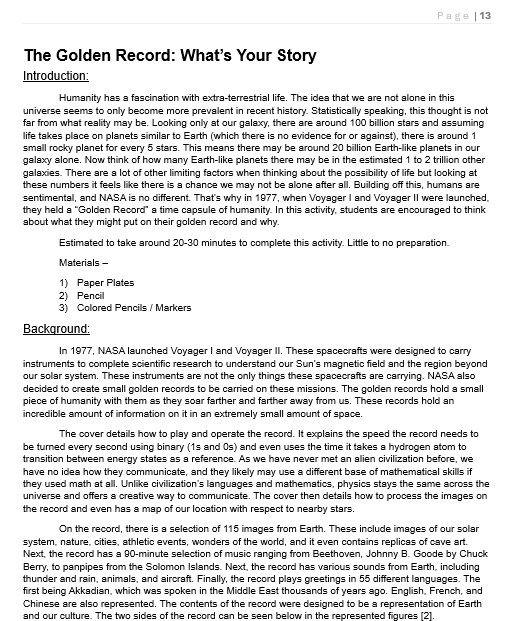 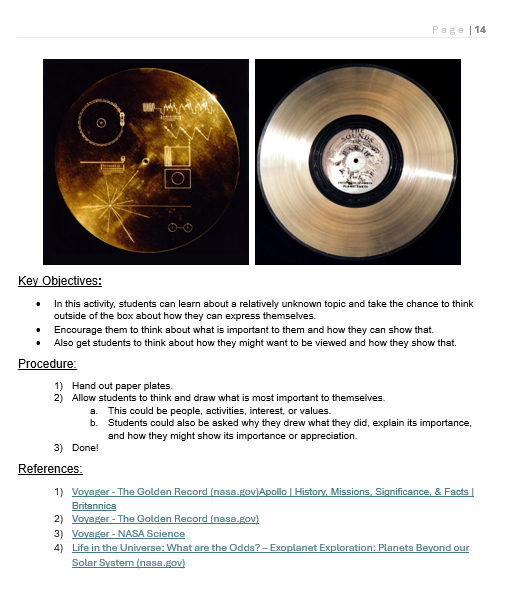 Example Activity
Current Improvement
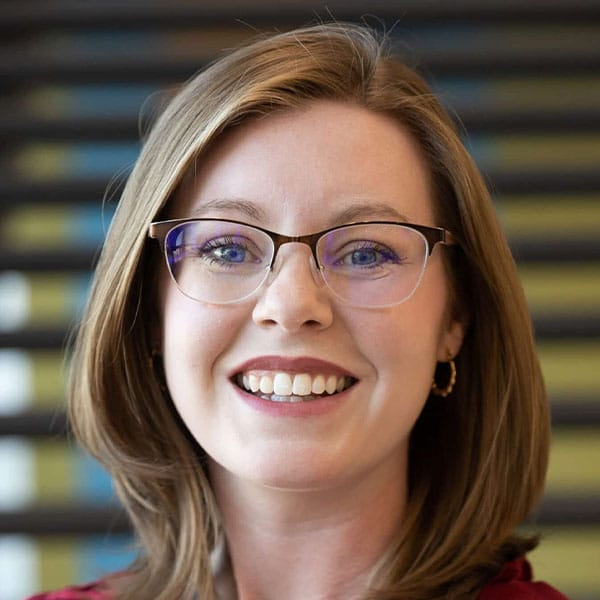 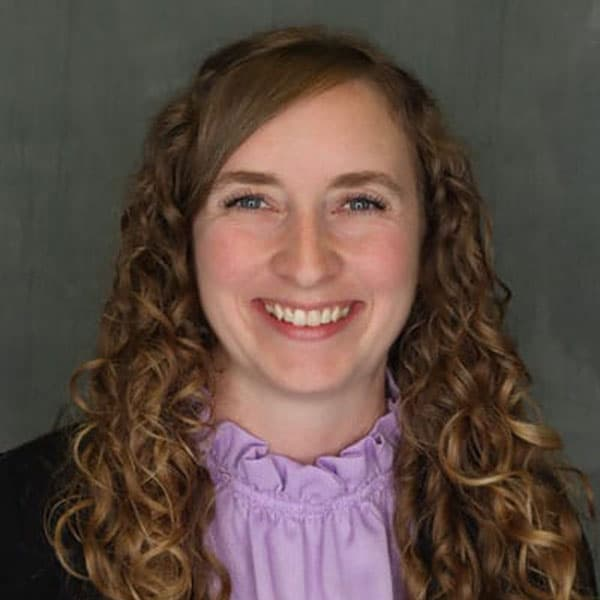 Involved with campus resources
Student Success Center
Professors
Student Organizations
Women in Engineering Coordinator             - Kelly Clifton
Student Success Coordinator      – Courtney Wahlen
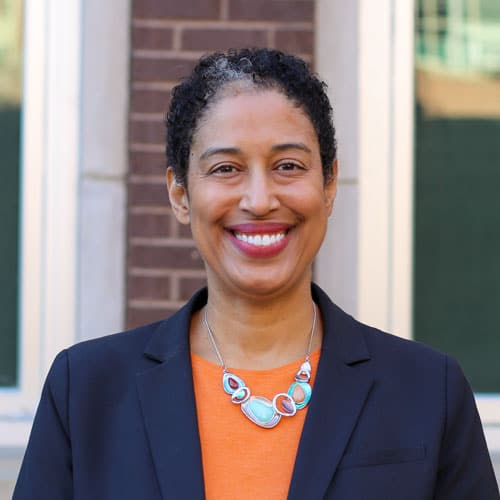 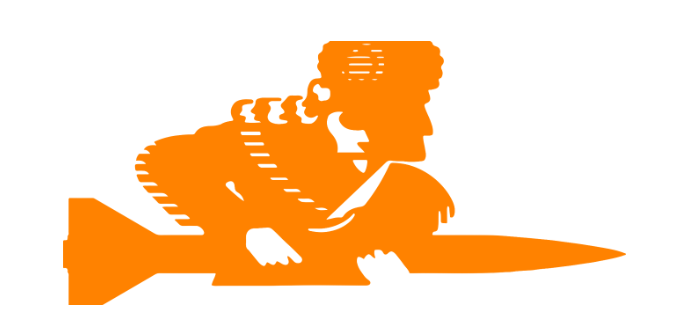 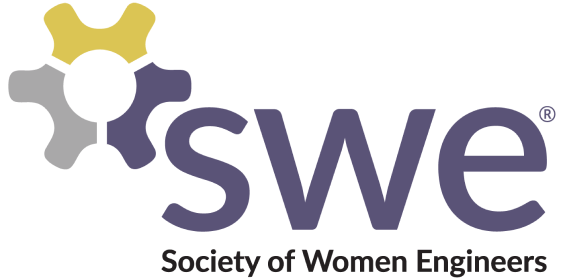 Leadership in Engineering and Entrepreneurship Program Director        – Dr. Angelique Adams
Student Space Technology Association (SSTA)
Current Improvement
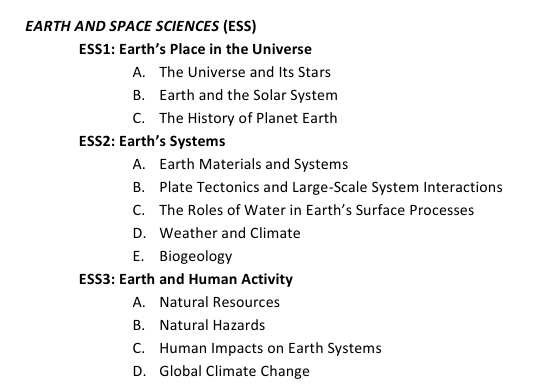 Built upon workbook activities
Made more applicable and accessible to educators
The five Es: Engage, Explore, Explain, Extend, and Evaluate
Implementing 'Tennessee Academic Standards'
'Students will be able to …' and 'I can …'
Improved format
Six more activities and counting
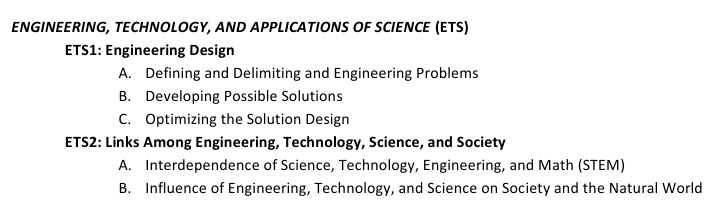 Current Improvement
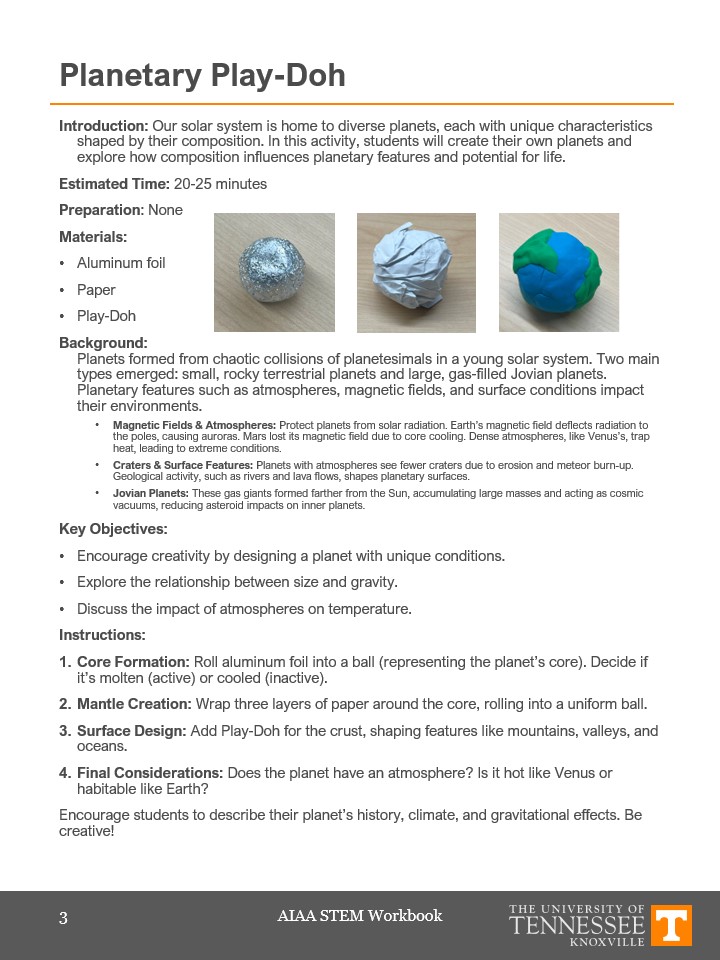 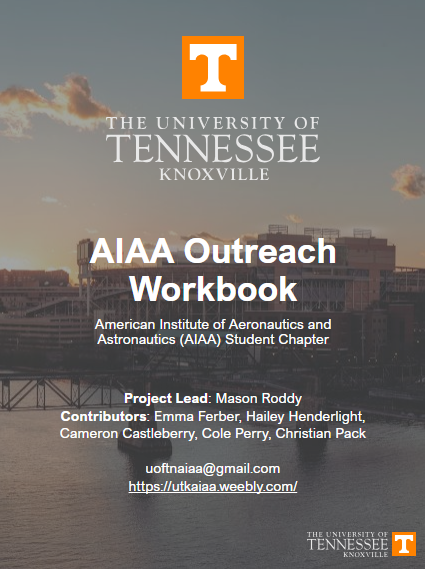 Instructor and Student Resources
Downloadable workbook and worksheets
Available May 15th on our UTK-AIAA website:
https://utkaiaa.weebly.com/stem-for-kids
Current Improvement
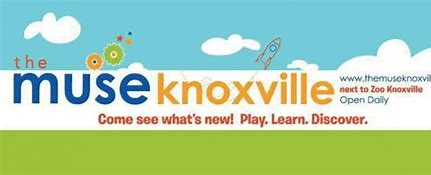 Community Involvement
Continued volunteering at elementary school STEM Nights
Worked with community organizations
MUSE Knoxville
Boys and Girls Club - Vestal
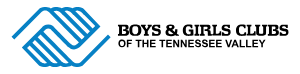 Future Plans
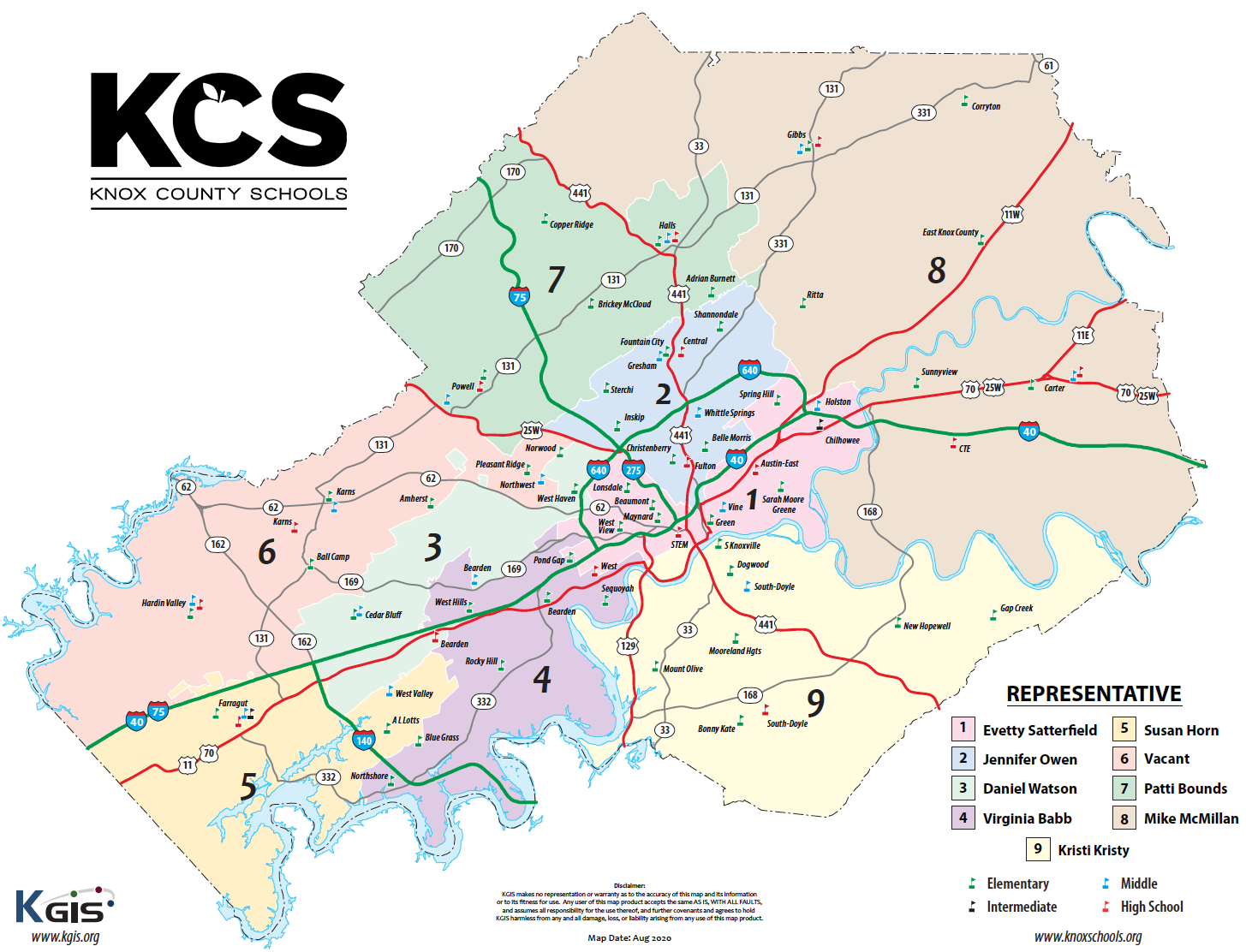 Finish the current project and mass promote the online resource to educators
Work with MUSE and Boys and Girls Club to create a multi-week lesson plan
Obtain teacher feedback and engagement
Improve effectiveness of the lessons / activities in a classroom setting
Increase on-campus student involvement
Knox County School Zones / Map [5]
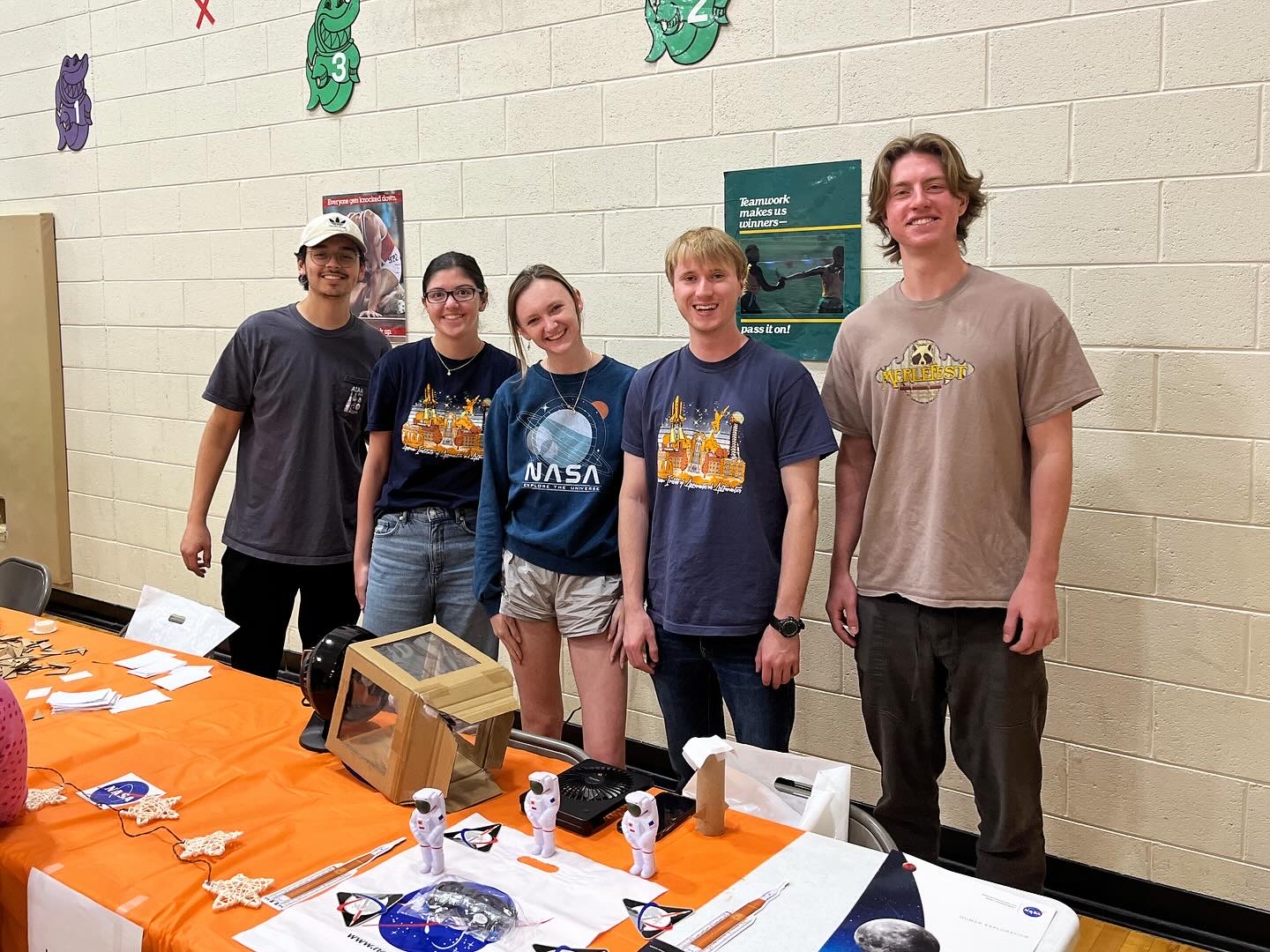 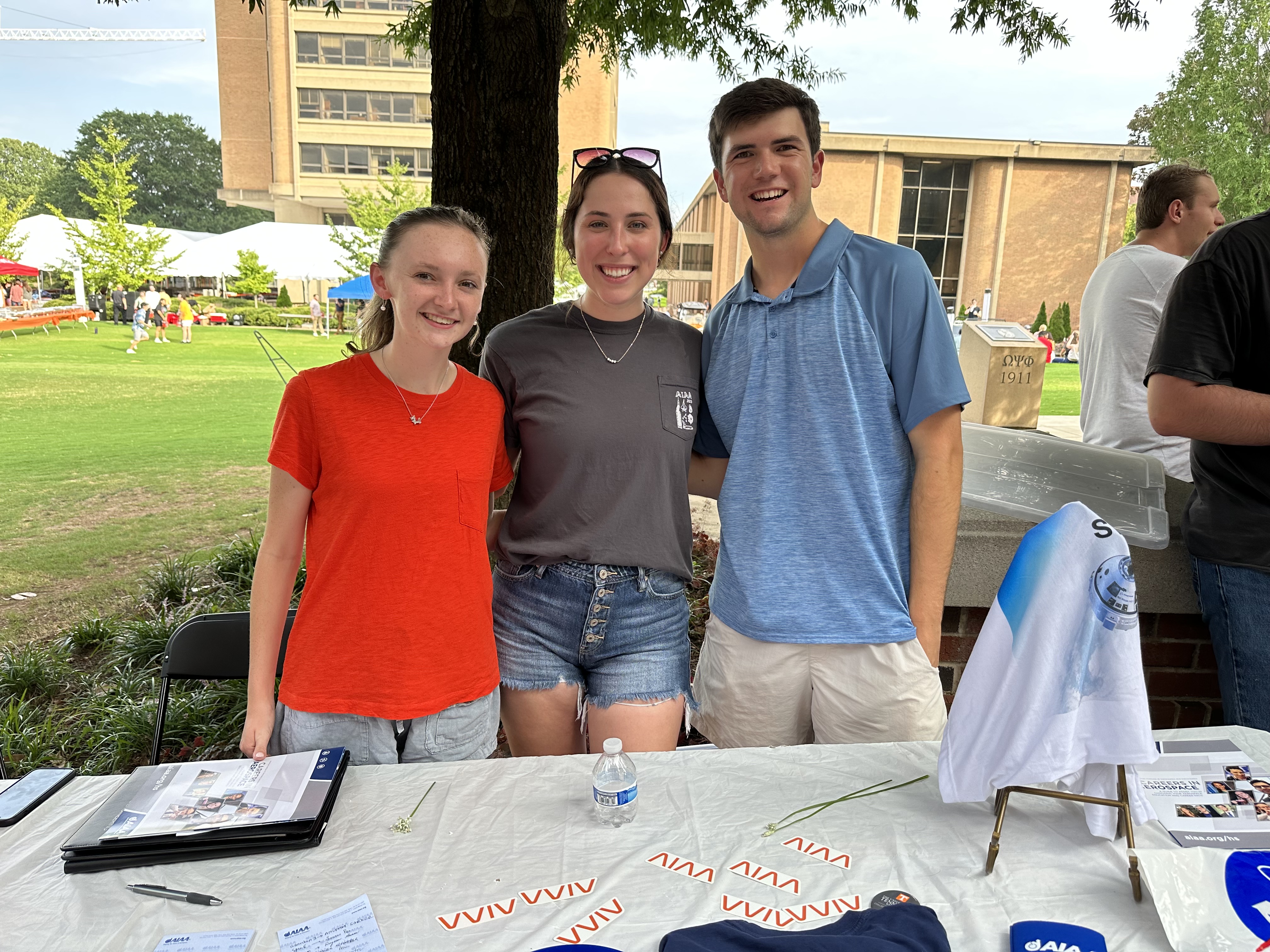 Conclusion
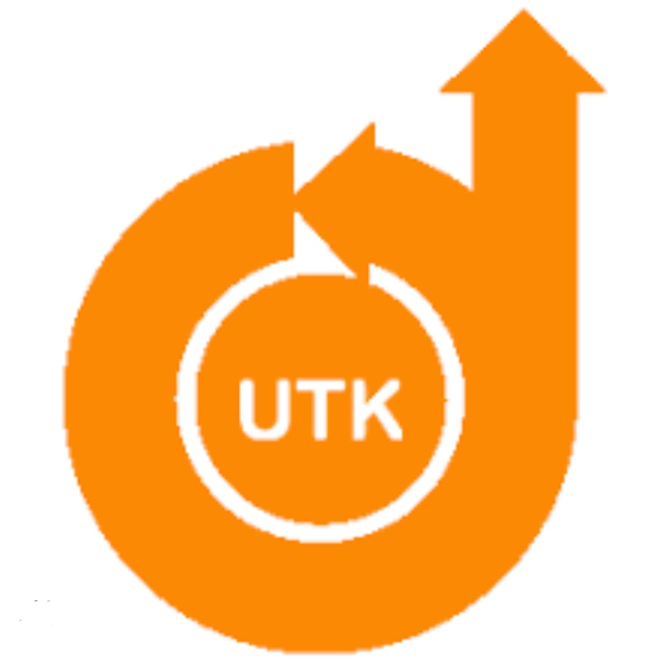 We are grateful for these experiences and are excited to continue our current outreach developments.
New perspective on education and how we can contribute to our local communities and future generation.
References
[1] Lighting the Way – Torchbearer (utk.edu)
[2] Vol is a Verb - Student Life (utk.edu)
[3] https://leadserve.utk.edu/
[4] ServeUTK | Clay and Debbie Jones Center for Leadership and Service
[5] Board of Education / Board Districts (knoxschools.org)
[6] Knox County School District (2024) - Knoxville, TN (publicschoolreview.com)